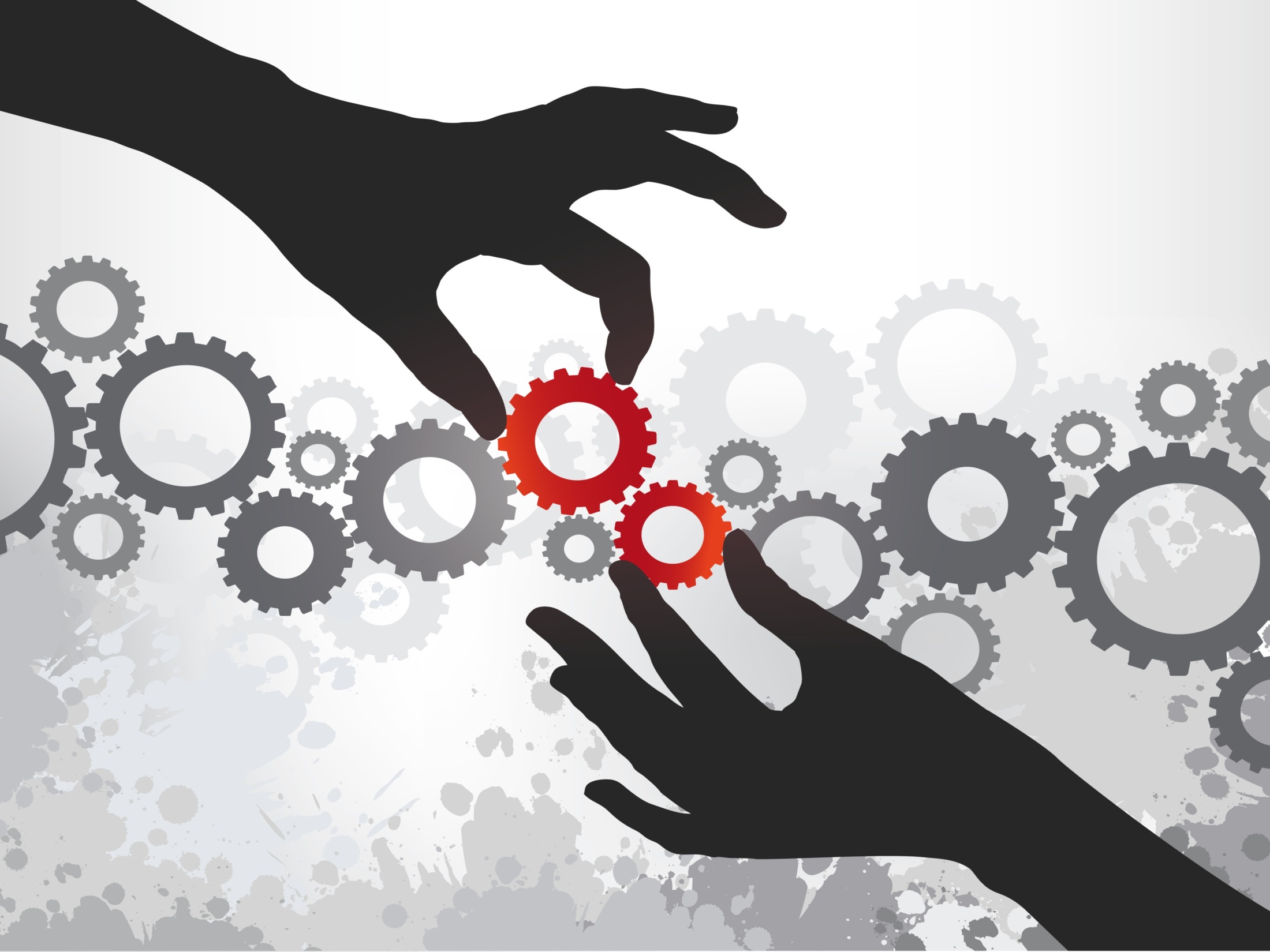 Формування команди соціального проекту
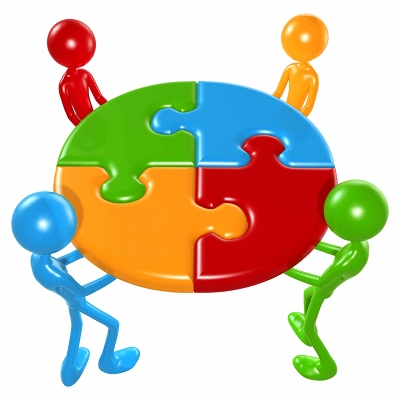 Предметом вивчення навчальної дисципліни є основні засади формування команди соціального проекту. Велика частина курсу присвячена розгляду різноманітних форм кадрового забезпечення соціально-проектної роботи служб, організацій і установ, що функціонують у соціальній сфері. Крім того, вивчаються технології оптимізації міжгрупової взаємодії у процесі розробки соціальних проектів. Курс орієнтований на підготовку студентів до активної участі у житті громадянського суспільства як авторів і провідників соціально-проектних ініціатив та відповідних їм громадських рухів. У такому ключі прищеплюється розуміння значущості фасилітації всіх учасників проектної групи як форми колективного самопізнання і самомотивації та закладаються основи розвитку проектної культури соціальних працівників.
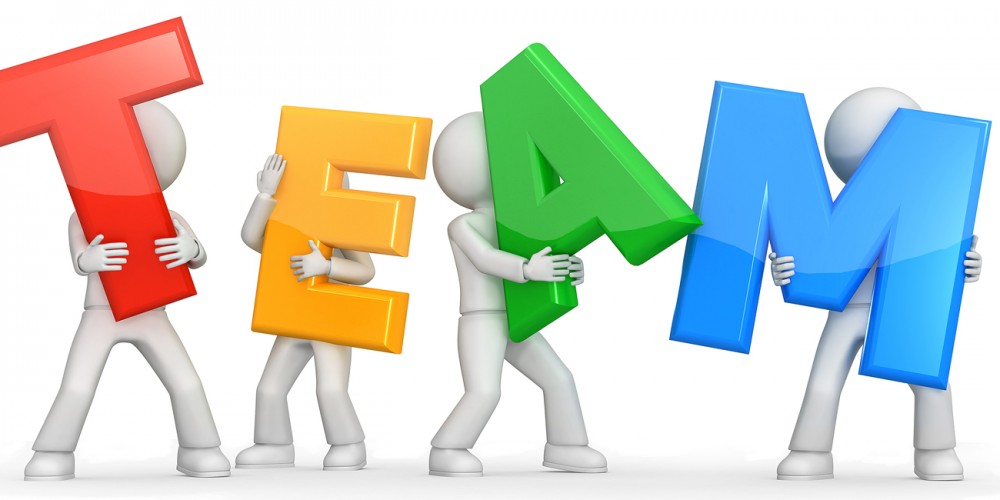 Метою викладання навчальної дисципліни «Формування команди соціального проекту» є формування у студентів напряму підготовки «Соціальна робота» культури кадрового забезпечення соціально-проектної діяльності.
Основними завданнями вивчення дисципліни «Формування команди соціального проекту» є:
засвоєння закономірностей процесу становлення і розвитку соціально-проектної команди;
ознайомлення зі специфікою кадрового планування команди соціального проекту;
формування уявлення про організаційно-культурний вплив на окремих членів команди;
 вивчення механізмів соціально-проектного лідерства;
формування уявлення про структуру міжособистісних відносин у команді проекту;
засвоєння методів ведення переговорів у процесі формування команди;
ознайомлення із сучасними методами фасилітації, мотивації та активізації членів команди соціального проекту.
Згідно з вимогами освітньо-професійної програми студенти повинні:
знати :
закономірності формування команди соціального проекту;
типи і види проектних колективів і соціально-проектних команд;
структуру команди соціального проекту;
технології соціально-проектного рекрутингу;
способи та прийоми мотивації учасників проектних груп;
особливості кадрового забезпечення соціально-проектної діяльності.
вміти :
оперувати основними поняттями;
аналізувати етапи та фактори командоутворення;
планувати формування команди соціального проекту;
обґрунтувати вибір методів фасилітації, мотивації та активізації учасників команди;
володіти техніками активізації колективної уяви команди соціального проекту;
організувати групові дискусії для активізації чуттєво-образного та понятійного мислення.
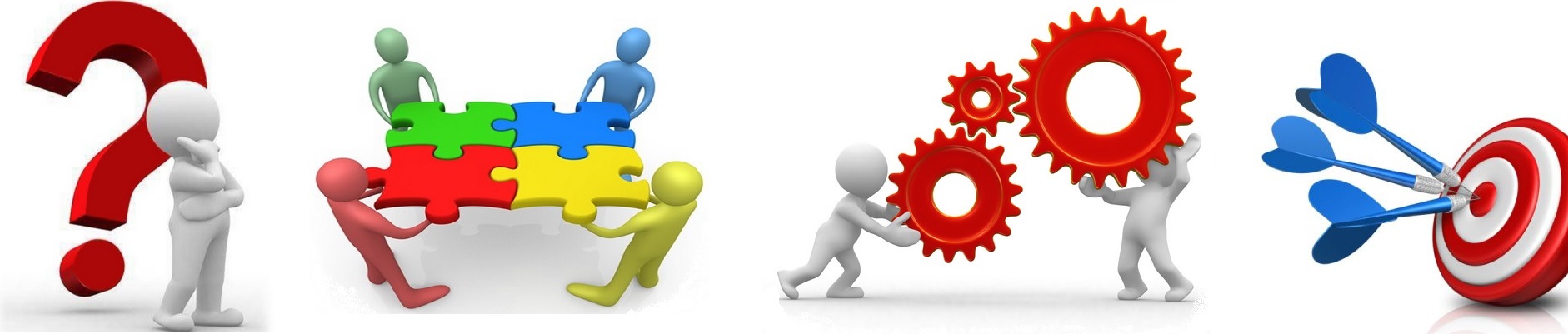 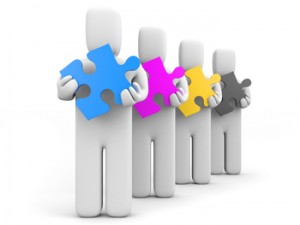 Основні теми курсу
Сутність команди та її різновиди у соціально-проектній діяльності
Структура команди соціального проекту
Сутність командоутворення
Особливості формування соціально-проектних команд в різних країнах
Кадрове планування та організація команди соціального проекту
Мотивація, фасилітація та активізація учасників команди соціального проекту
Формування культури командної роботи у соціальному проектуванні
Керівництво командою у соціальному проектуванні
Комунікації у процесі командоутворення
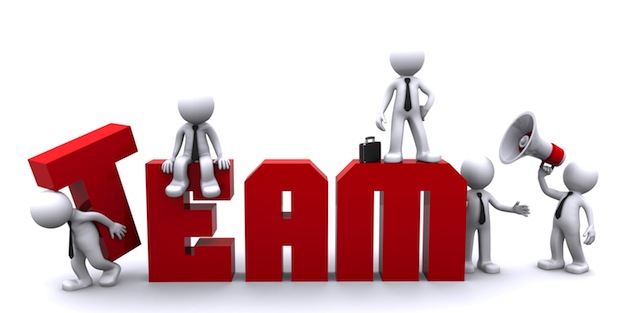 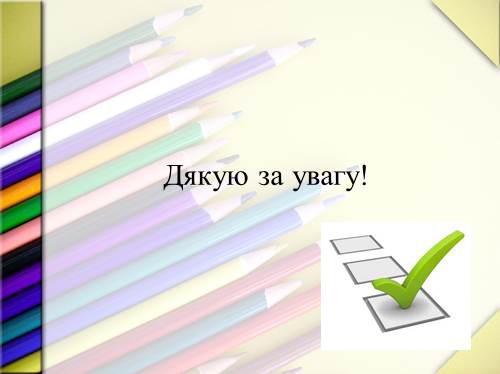